Портфолио 
воспитателя 
МБДОУ «Детский сад № 16 «Дахар»
Абдулкадыровой Товрат Ризвановны
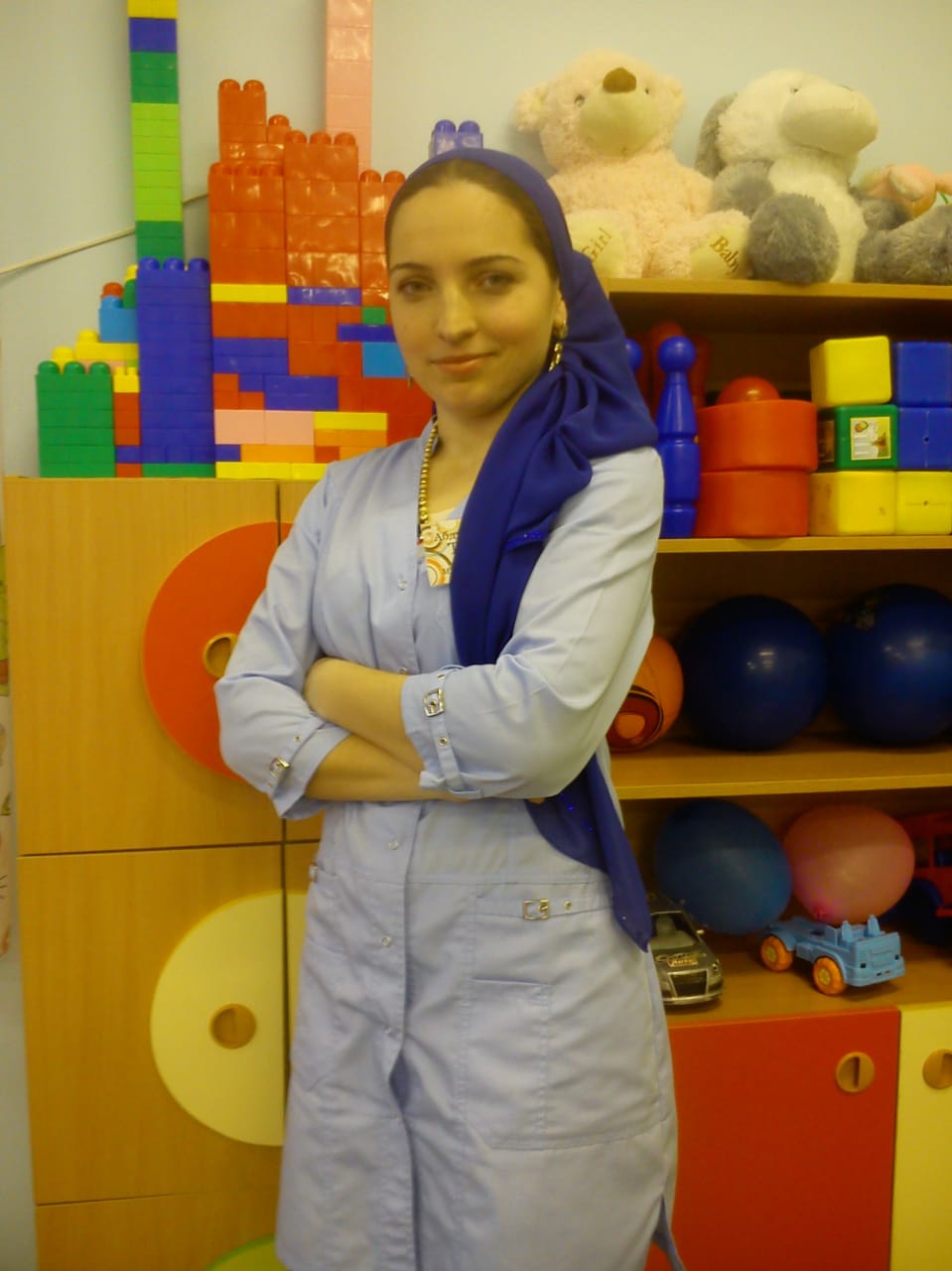 Я, 
Абдулкадырова Товрат Ризвановна,
воспитатель 
МБДОУ «Детский сад № 16 «Дахар»
 Педагогический стаж:           8 лет
Мой девиз:
С детьми всегда должна быть рядом,
Даря тепло и согревая взглядом.
Их в мир прекрасного вести
И помнить заповедь «Не навреди»
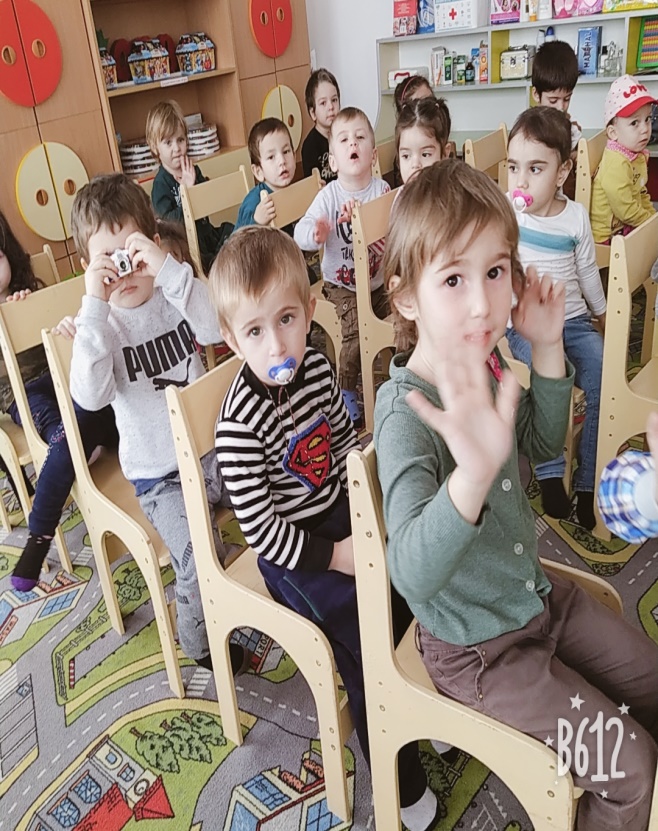 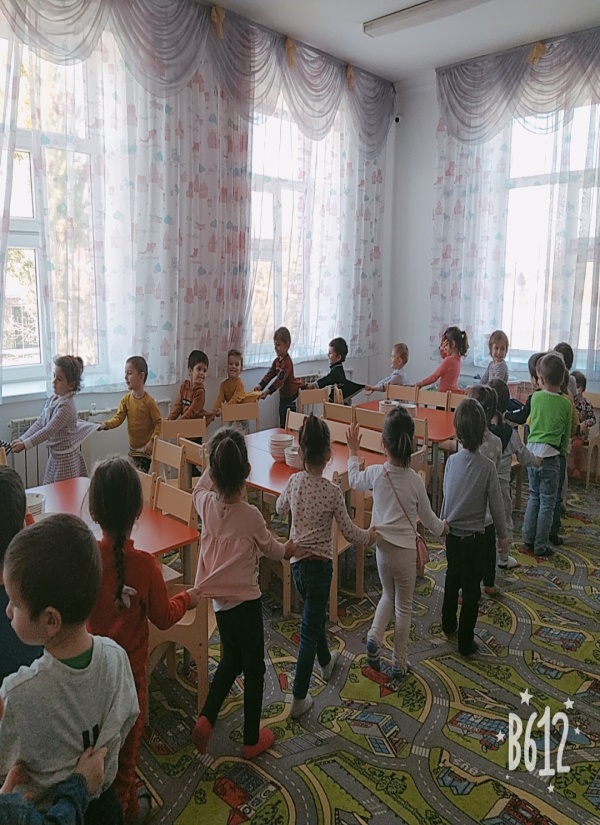 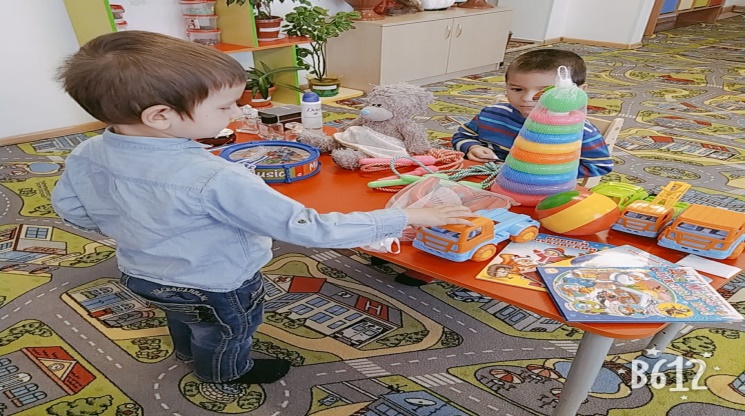 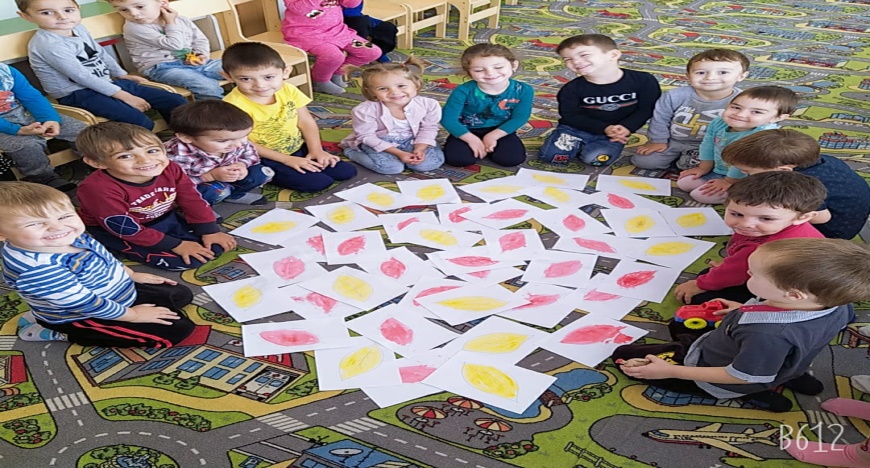 Образование
Высшее. Чеченский Государственный Педагогический Институт»
Квалификация «Учитель начальных классов» 
Специальность «Педагогика и методика начального образования» Регистрационный номер: 7312 от 31 мая 2013 года
Курсы повышение квалификации
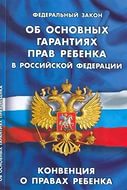 Нормативно - правовые документы
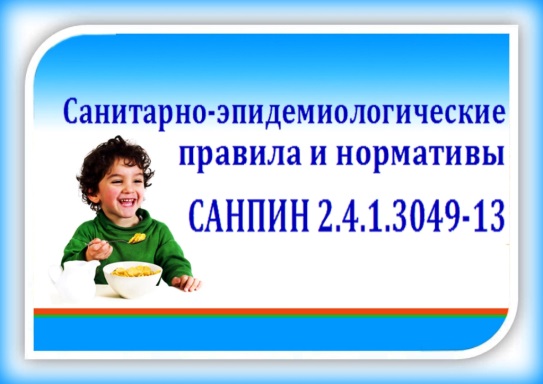 Федеральный закон РФ от 29 декабря 2012г. № 273 – ФЗ «Образовании в Российской Федерации»;
 Конвенция о правах ребенка;
 Декларация прав ребенка от 20.11.1959г.
СанПин 2.4.1.3049-13 «Санитарно – эпидемиологические требования к организации режима работы дошкольных образовательных организации от 15 мая 2013г. № 26.
Федеральный государственный  образовательный стандарт дошкольного образования;
Нормативными – правовыми актами УО АМО «Боханский район»;
Локальными актами МБДОУ «Олонский детский сад».
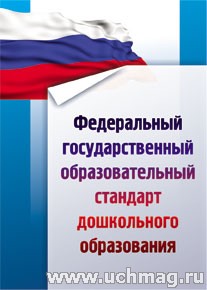 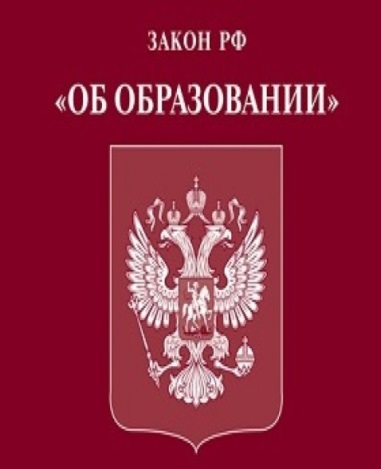 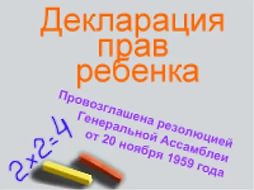 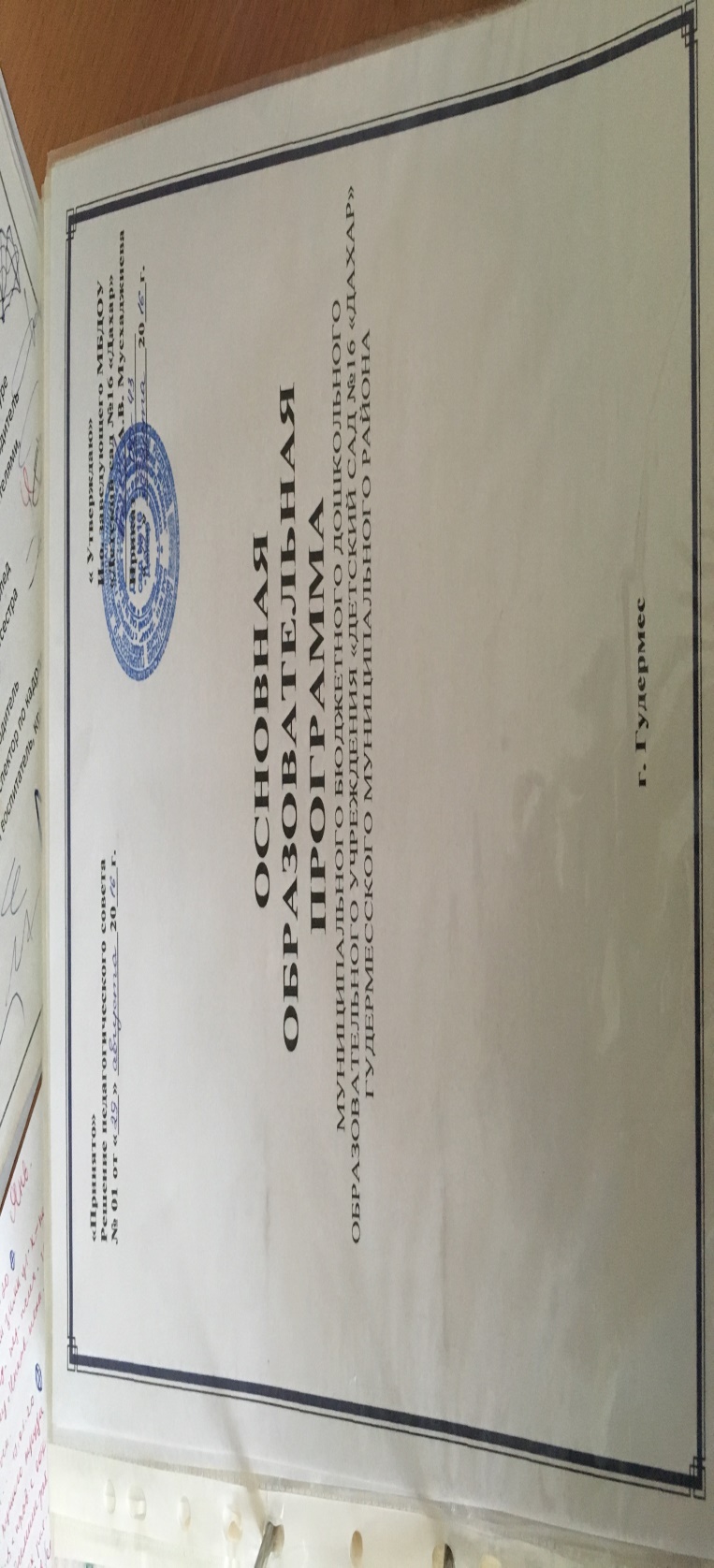 Личный вклад в повышение качества образования
Участие в разработке основной общеобразовательной программы.
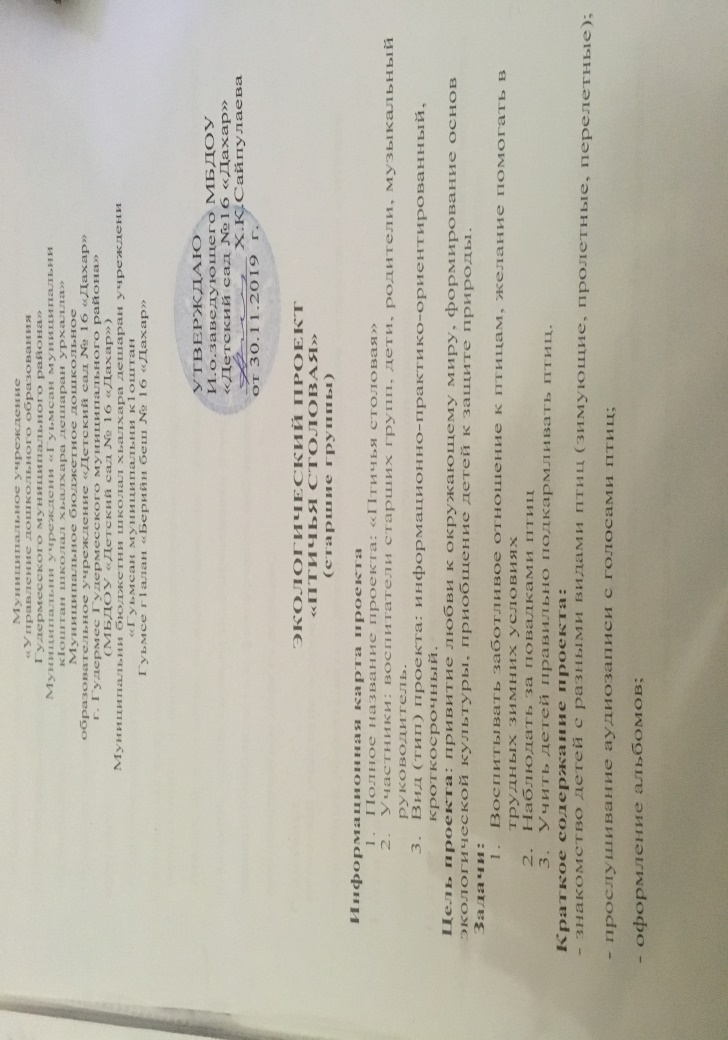 Авторская программа
 по трудовому воспитанию  детей                5-7 лет
 «Птичья столовая»
Транслирование в педагогическом коллективе опыта практических результатов своей профессиональной деятельности
Награждена Грамотой МБДОУ «Детский сад № 16 «Дахар»
за 
Мастер – класс 
«Цветы для мамы»
Награждена Грамотой 
за 
 Мастер – класс
 «Новогодние игрушки из бросового материала»
  на базе МБДОУ «Детский сад № 16 «Дахар»
Социально-образовательное партнерство коллегами
Грамоты администрации МБДОУ
 «Детский сад № 16 «Дахар».
Результаты образовательной деятельности за период с 2014 г. по 2020 г.
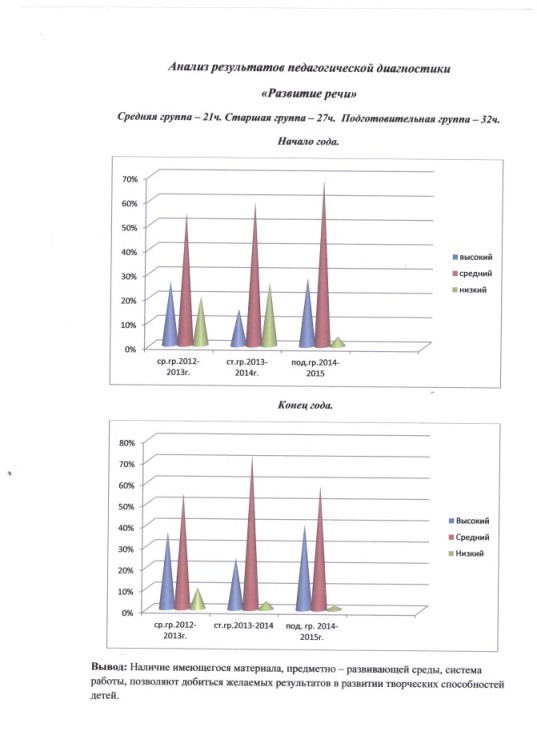 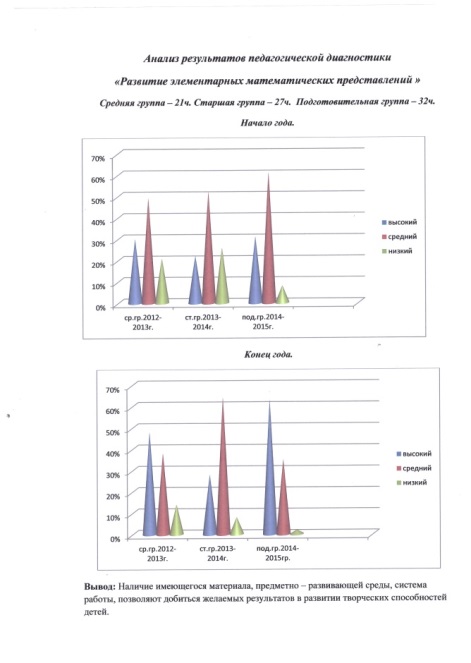 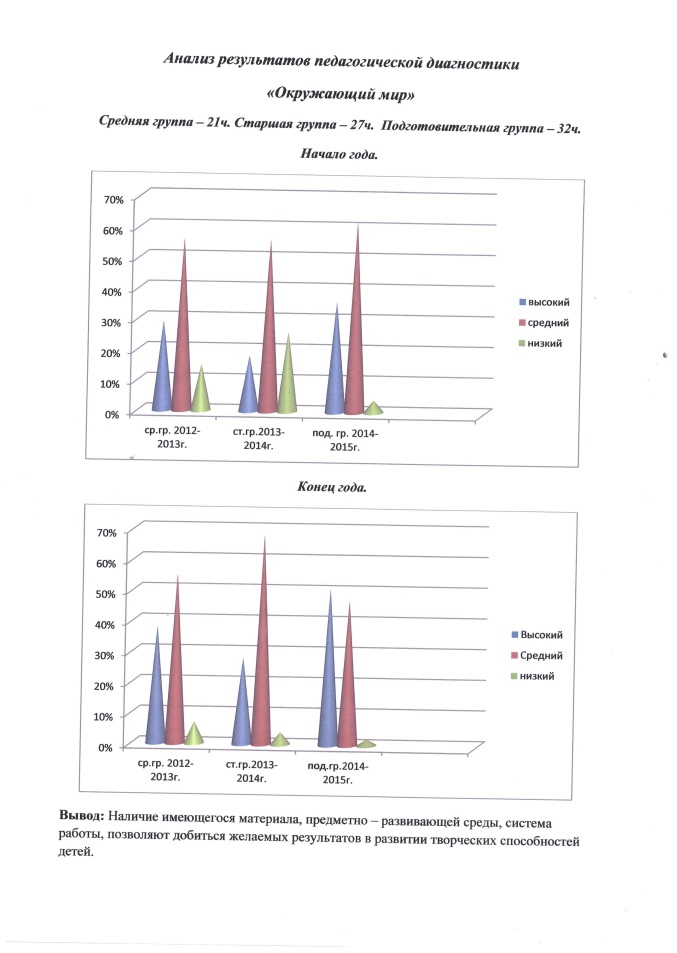 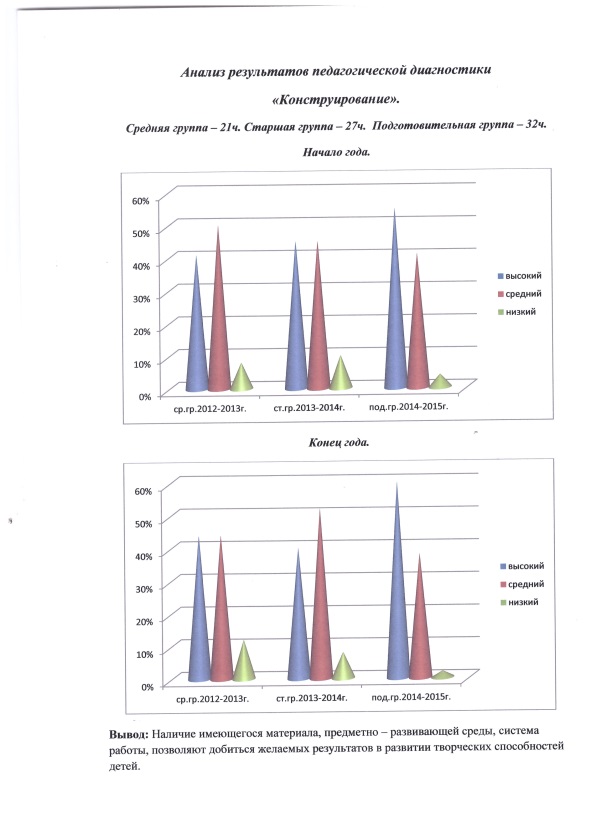 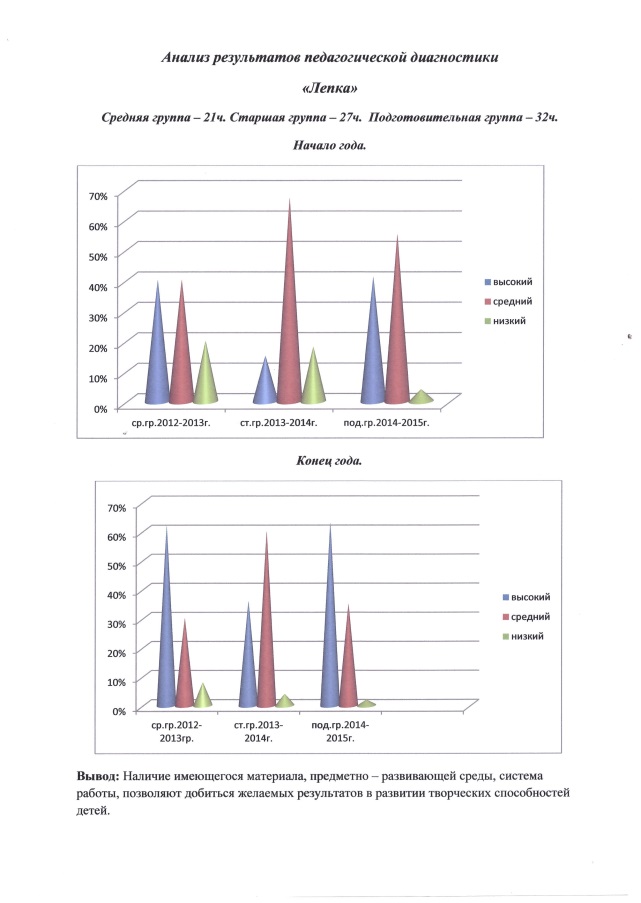 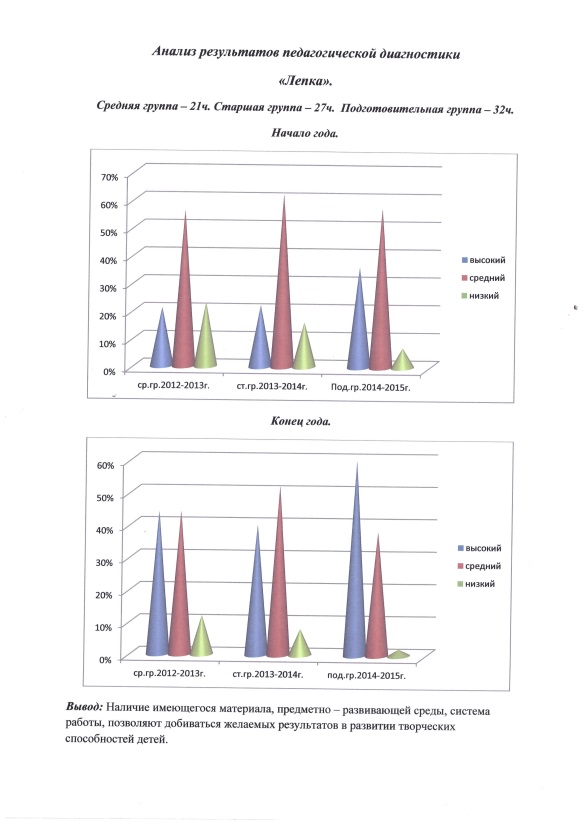 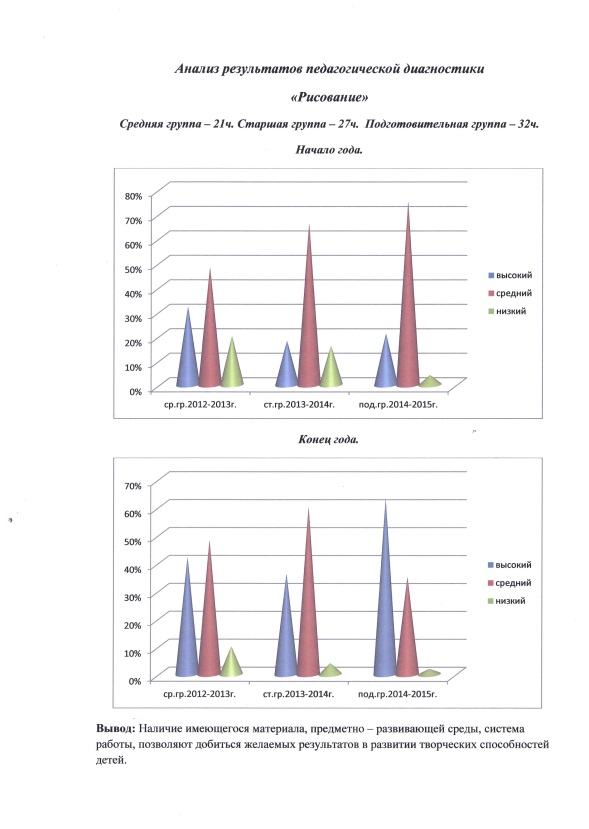 .
Достижение воспитанников
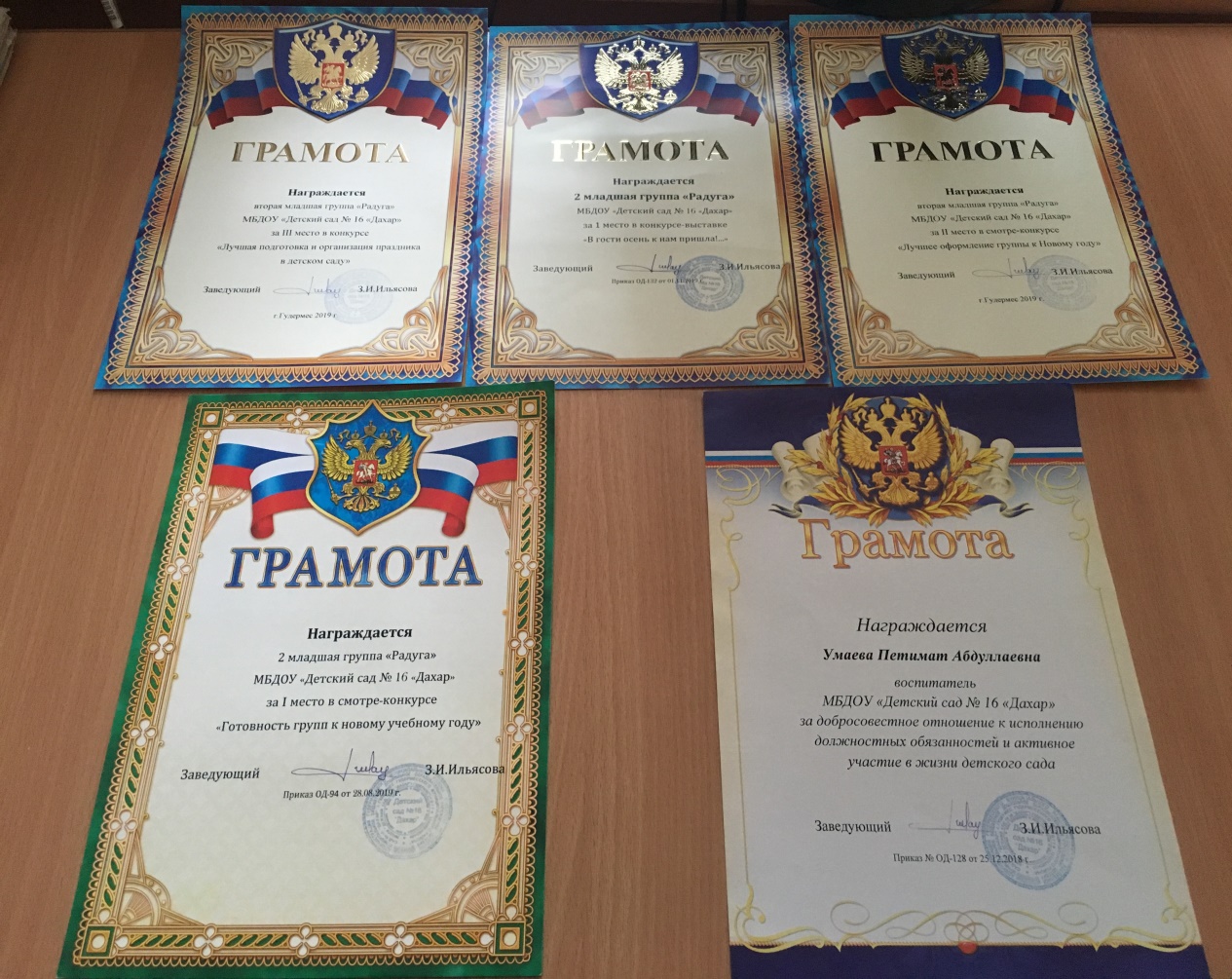 Персональные интернет ресурсы:
Maam.py сайт для воспитателей:
http://www.maam.ru/users/i978rf
Спасибо
 за внимание!